Long-term Efficacy of Drug Coated Balloon for Superficial Femoral Artery In-stent Restenosis
Sendai Kousei Hospital, Tokyo Kamata Hospital, Japan
                 Naoto Inoue M.D. FSCAI, FJCC, FAHA
Speaker’s name: Naoto Inoue

■I have the following potential conflicts of interest to report:
	   Research contracts ■Consulting- Kaneka, Medicon
	  Employment in industry
	  Stockholder of a healthcare company
	  Owner of a healthcare company
	  Other(s)

 I do not have any potential conflict of interest
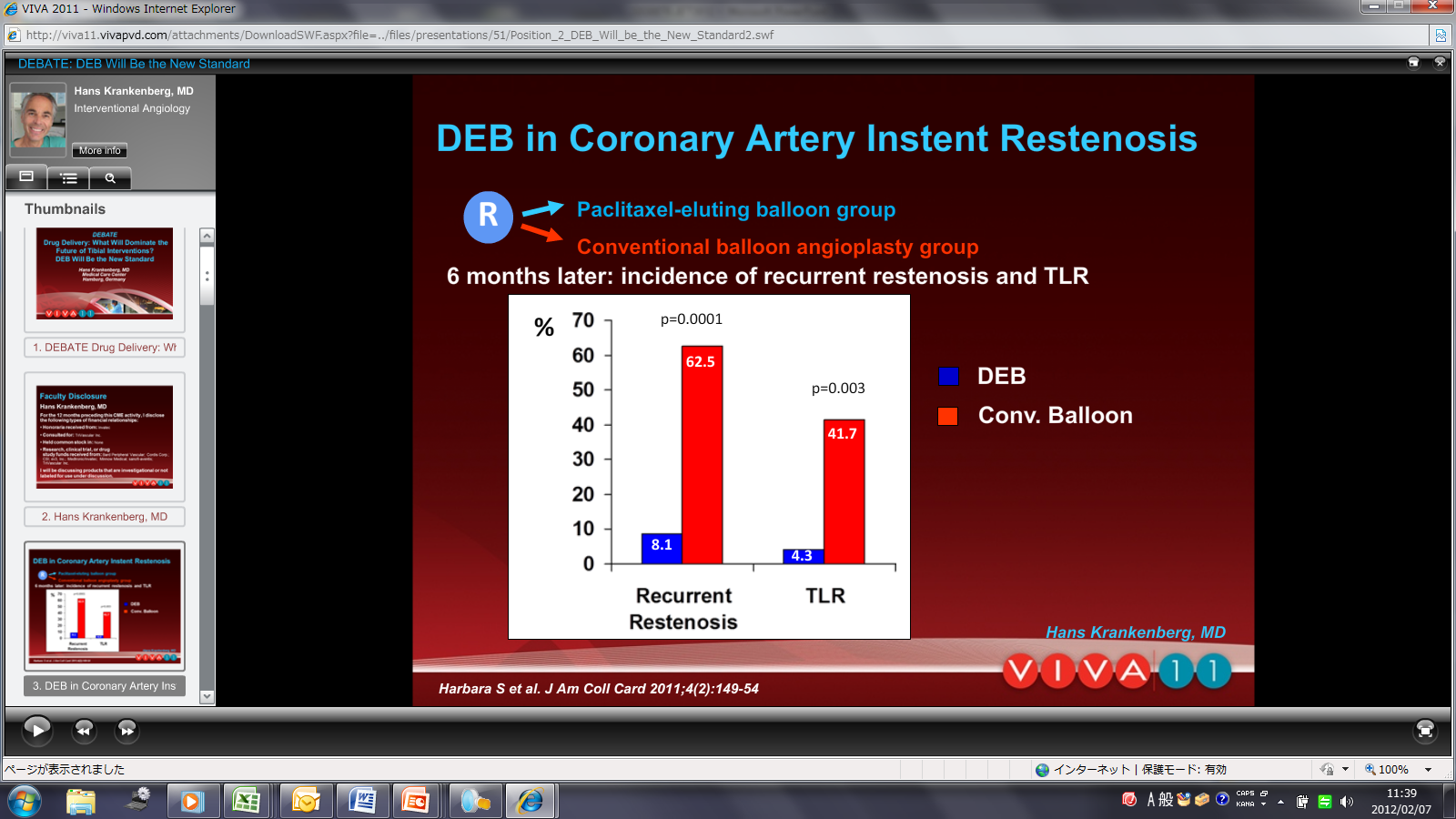 Background 1
The development of endovascular therapy (EVT) techniques and nitinol stents has improved the success rates and patency rates of superficial femoral artery (SFA) lesion. However, outcomes of TASC Ⅱ C and D group, especially of D group were even poor.
(Circulation cardiovascular Interventions. 2010; 3: 267-276)
(Circulation Journal 2011; 75: 939-944)
Classification of femoropopliteal lesions (TASC II).
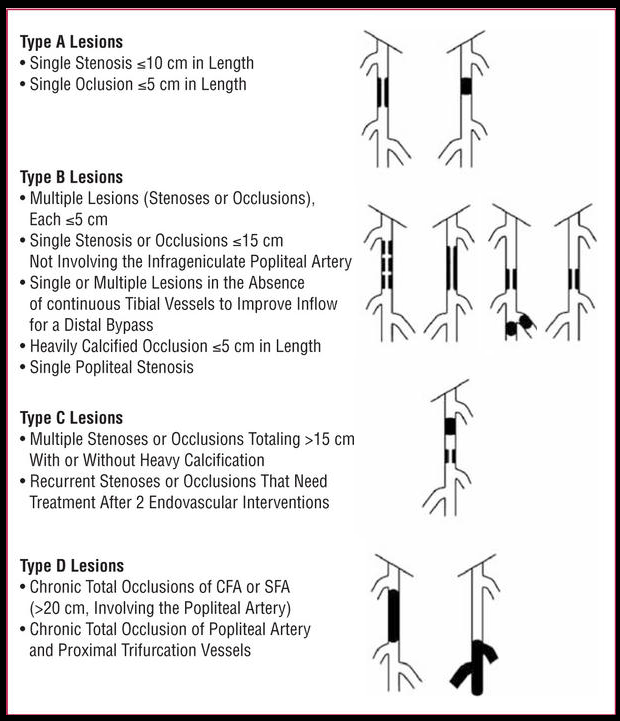 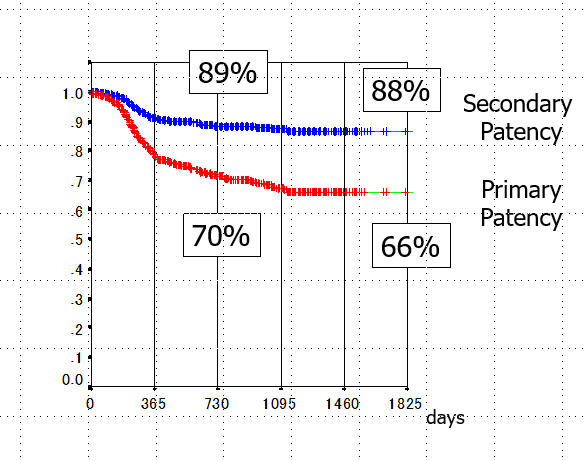 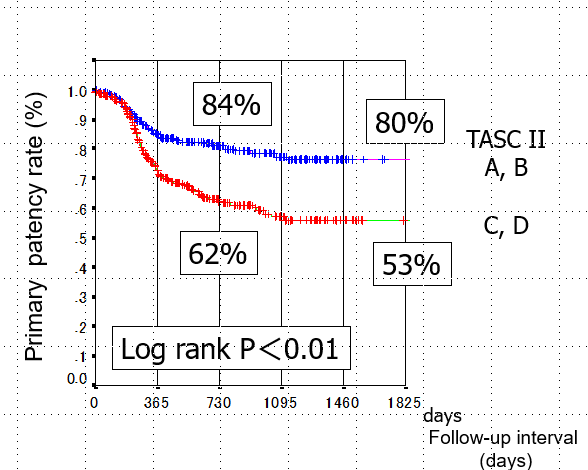 Long tern results of the nitinol stents (SMART) for SFA lesions
Background 2
Several studies showed encouraging results of drug coated balloons (DCB), drug eluting stent (DES) and atherectomy device using for SFA lesions. 
However, those results for TASCⅡ C and D lesions were also poor or uncertain actually. There is no significant superior treatment than using STENT yet.
[DES for SFA de-novo lesion]
[DCB for SFA de-novo lesion]
[Turbo Hawk for SFA lesion]
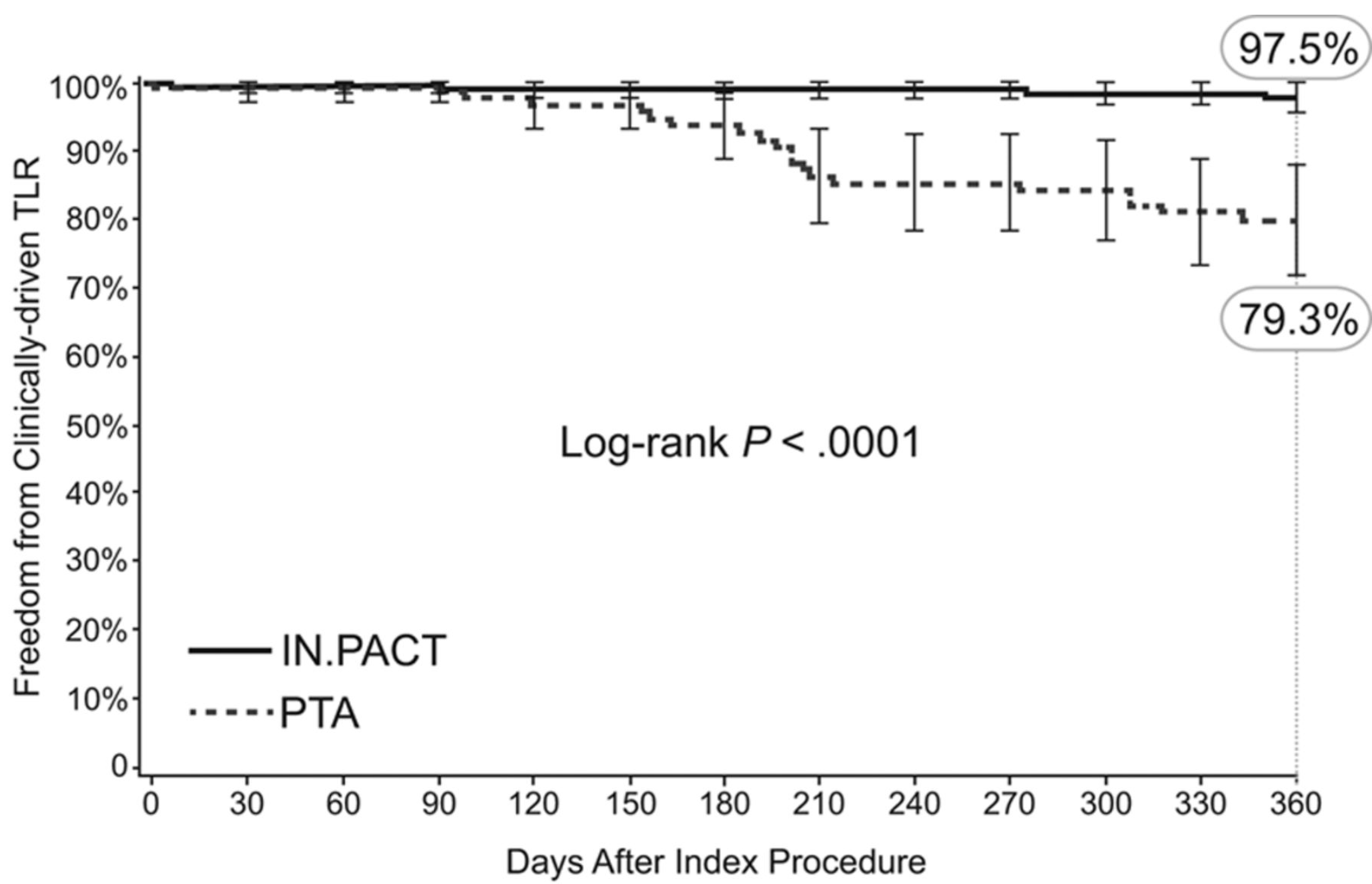 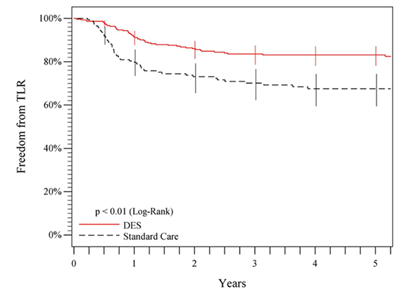 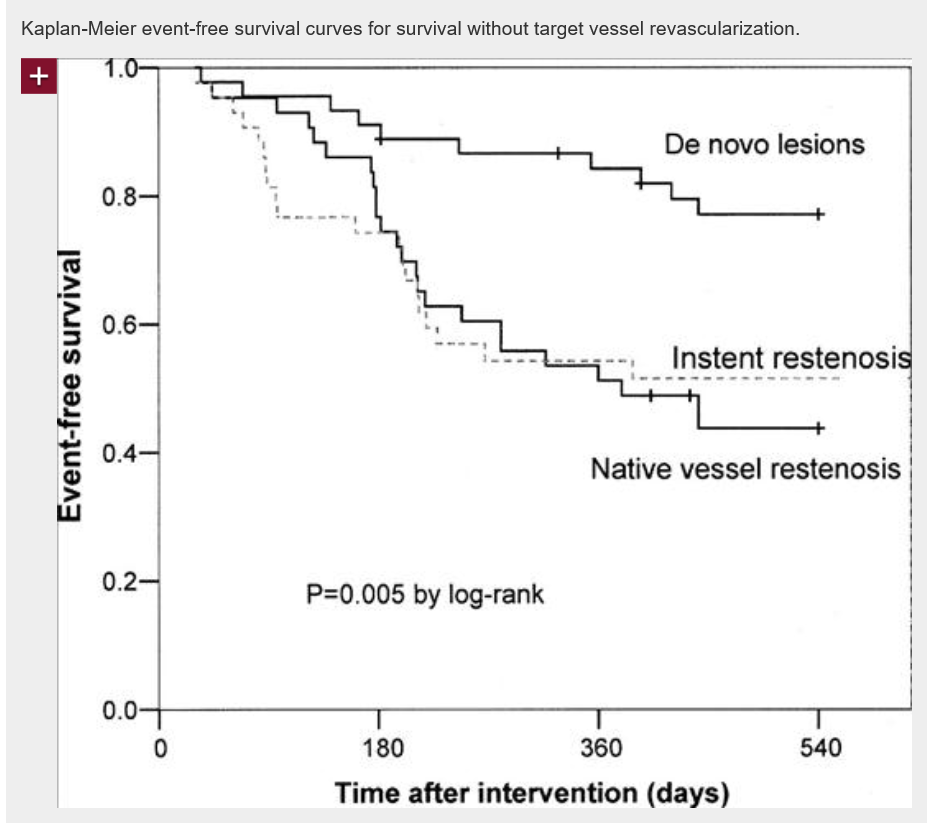 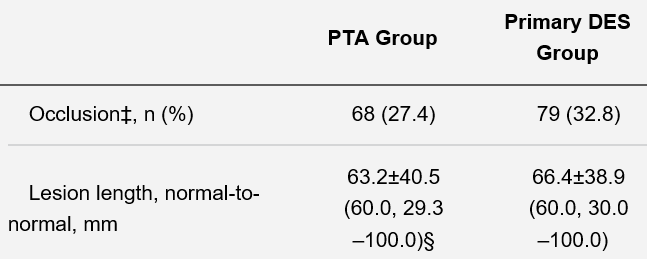 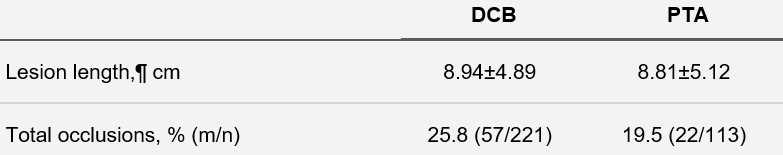 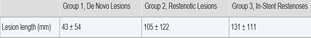 (Circulation. 2015;131:495-502)
(JACC. 2013;62(15):1320-1327.)
(JACC. 2006; 48(8):1573-1578)
Background 3
On the other hand, occurrence of in-stent restenosis (ISR) has become a serious problem. Several studies revealed poor outcome of ISR EVT, especially for re-occlusion cases.
(JACC. 2012; 59: 16-23)
Classification of ISR
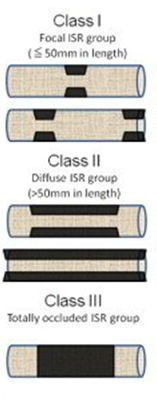 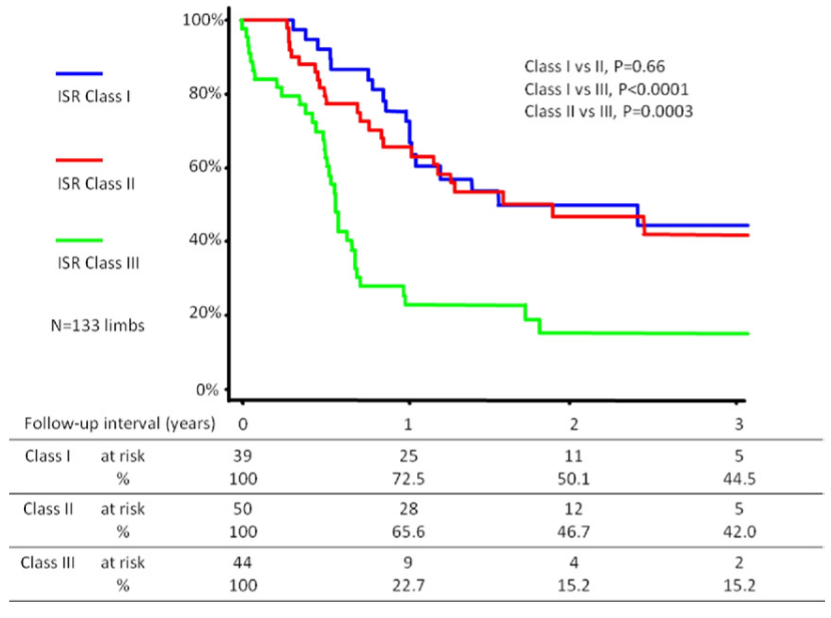 Atsushi Tosaka, et al. Classification and Clinical Impact of Restenosis After Femoropopliteal Stenting.
DCB for ISR
Several studies has shown encouraging results of drug coated balloons (DCB) using for SFA ISR. 
(JACC 2014; 7; 411-5.)
Although, the long-term clinical efficacy remains poorly defined and there was no data in Japan.
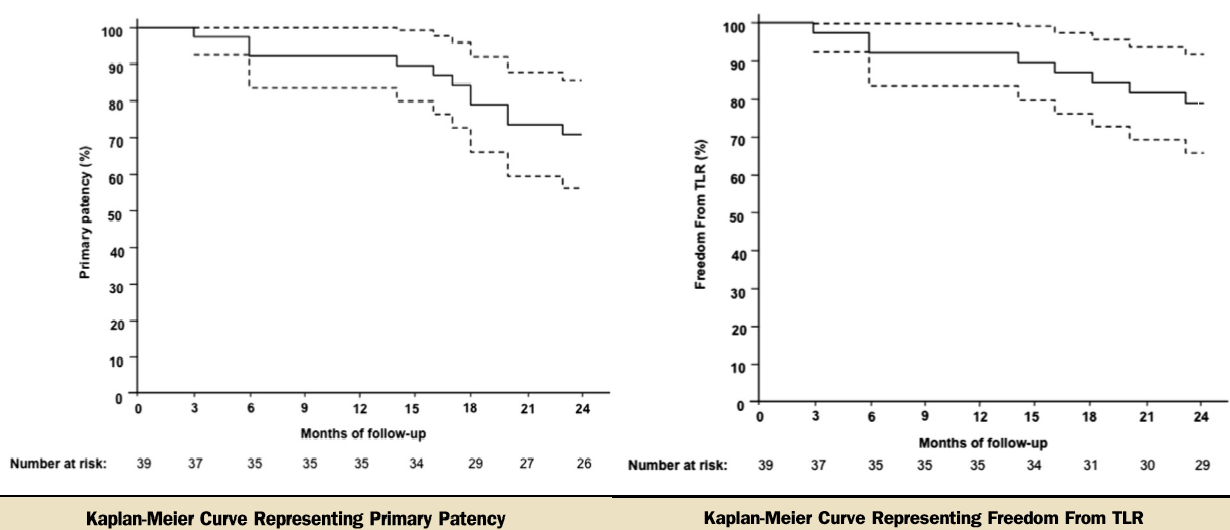 DCB for ISR
This study is a retrospective, single center study.

Between Sep 2009 and May 2013, we treated 27 SFA ISR cases by using DCB (In.pact Amphirion and In.pact Pacific).

DCB is not approval in Japan, so before we use DCB, written informed consent was obtained from all patients. The study was approved by the ethics committees of the institution concerned.
DCB for ISR
Non-DCB
DCB
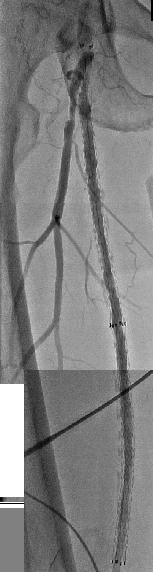 All patients received aspirin (100 mg/day) indefinitely and thienopyridine. 

Pre-dilation was performed by non-DCB for all lesions.

Basically, we used one DCB to one patient, for the most severe lesion.

Balloon dilation time was 60 seconds.
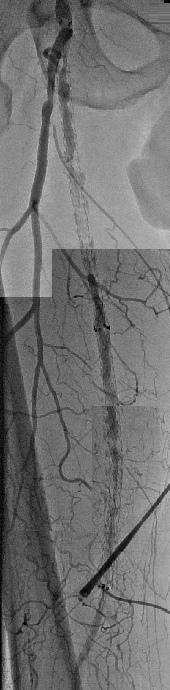 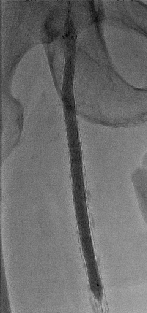 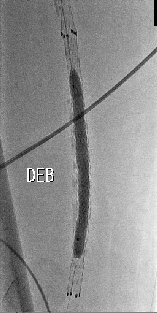 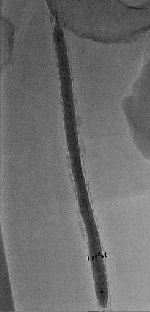 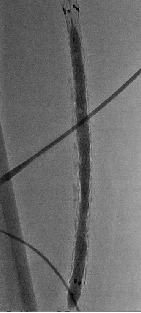 Laser atherectomy+DCB
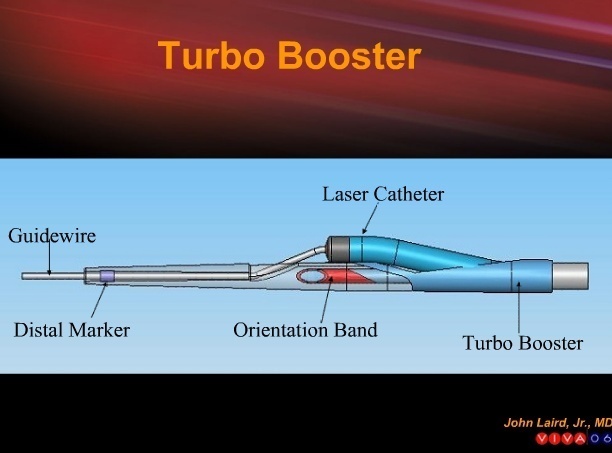 Turbo Booster for long stent occlusion
DCB
Methods
Patients were evaluated through baseline, hospital discharge and every 6 months until 30 months post-procedure.

Clinical follow-up was performed by clinical examination and duplex ultrasonography scan.

Primary endpoint was primary patency of DCB site.
    ＊Peak systolic Velocity Ratio by Duplex < 2.5
    ＊Angiographic restenosis < 50%
PRE Lesion Characteristics
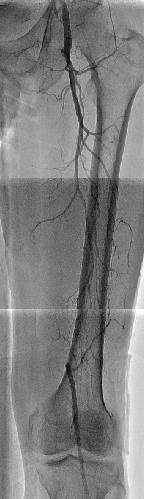 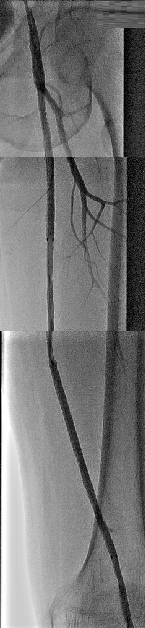 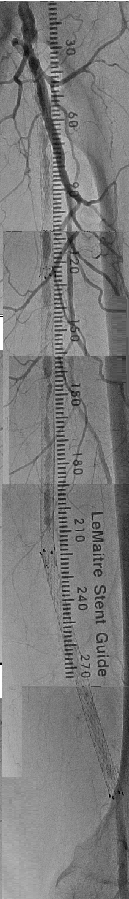 [Speaker Notes: ぷれ　ＳＴＥＮＴ　ＩＳＲの写真]
Stent Characteristics
ISR lesion characteristics
Lesion Characteristics
Classification of ISR
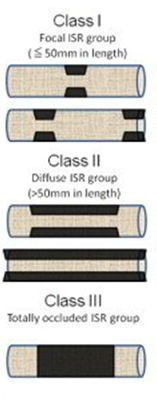 Atsushi Tosaka, et al. Classification and Clinical Impact of Restenosis
 After Femoropopliteal Stenting. JACC. 2012; 59(1):16-23
Patient Characteristics
Results 1
Procedure success was achieved in all cases
There were no bail-out stenting.
Two DCB was used in 6 cases. 
Mean DCB length was 12.9 ± 3.75 cm. 
ABI, symptom and stenosis got better at all cases.
Changes of ABI, Rutherford category and % stenosis
Results 2
Two patients died during follow up.
   ＊1: Pneumonia after 2 months.
   ＊2: Lung cancer after 11 months.
No amputation, cardiac infarction and stroke occurred during follow up.
Twenty five patients could follow for 30 months.
Results 3
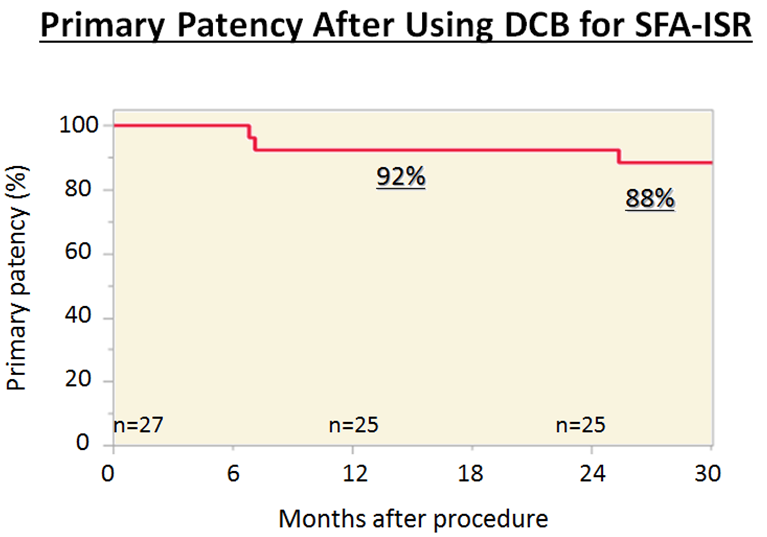 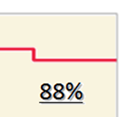 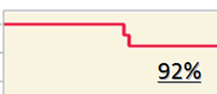 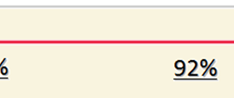 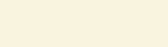 ・During 30 months follow-up, significant DCB site restenosis occurred in 3 patients.
Predictors for re-restenosis
Pre Lesion Characteristics
Patient Characteristics
Predictors for re-restenosis
Lesion Characteristics
Changes of ABI, Rutherford category and % stenosis
[Speaker Notes: Ｍｉｘｅｄ　ＳＴＥＮＴ　→複数回ＩＳＲ治療している　何回目のＩＳＲ？
ＤＣＢあてたばししょ　overラップ？]
Conclusions
During 30 months follow-up, significant DCB site restenosis occurred only in 3 patients.

Primary patency rates of DCB site were 92% at 12 and 24 months and 88% at 30 months after procedure.

In log rank analysis, BMI and mixed STENT used were significant predictors of primary patency.
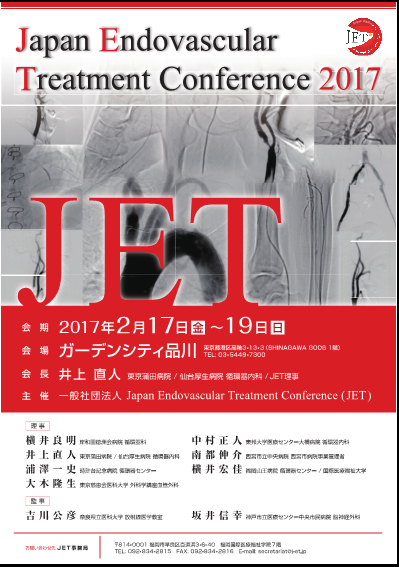 Thank you !